GOVERNO DO ESTADO DE SÃO PAULO
                  SECRETARIA DE ESTADO DA SAÚDE
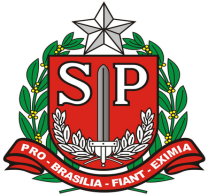 PROJETO DE FORTALECIMENTO DA GESTÃO ESTADUAL DA SAÚDE DE SÃO PAULO
Oficina – Linha de Cuidado em Saúde Mental
23 e 24/03/2015
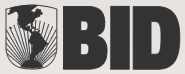 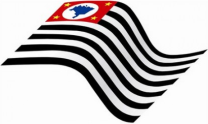 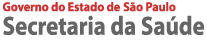 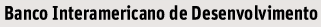 BANCO INTERAMERICANO DE DESENVOLVIMENTO (BID)


Fundado em 1959, com o objetivo de financiar projetos voltados ao desenvolvimento econômico, social e institucional, com vistas à redução da pobreza, promoção da equidade e integração regional, atuando sobretudo nos países da América Latina e Caribe.
Constituído por 48 países.
O Brasil está entre os membros fundadores do BID. Desde 1961, o Banco aprovou cerca de US$ 40 Bilhões em empréstimos, que ajudaram a financiar projetos que somam mais de US$ 110 Bilhões.

A construção do projeto é formulada conjuntamente pelo órgão solicitante e os analistas do BID, com base num encadeamento vertical de:
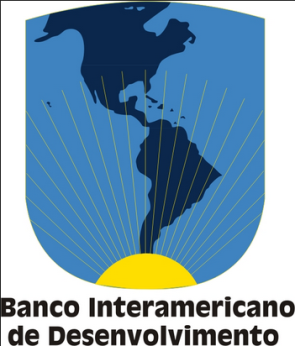 MONITORAMENTO DE RESULTADOS
IDENTIFICAÇÃO DO PROBLEMA
AÇÃO PROPOSTA
Nome do Projeto: Fortalecimento da Gestão Estadual da Saúde do Estado de São Paulo

Número do Projeto: BR-L1376		Contrato de Empréstimo nº: 3051/OC-BR

Mutuário: Estado de São Paulo

Garantidor: República Federativa do Brasil

Executor: Secretaria de Estado da Saúde de São Paulo

Base Legal: Lei nº 14.807, de 25 de Junho de 2012

Financiamento:
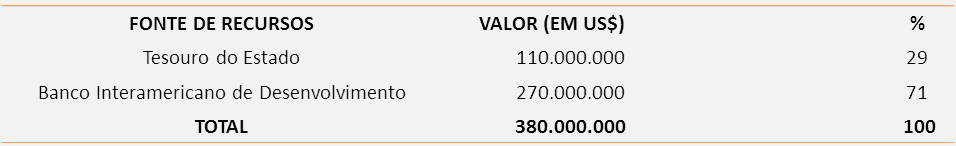 CARACTERÍSTICAS GERAIS DO ESTADO DE SÃO PAULO
Área: 248 mil Km ²
População: 42,3 Milhões de Habitantes (22% da População do País)
PIB 2010: R$ 1,247 trilhões (33% do PIB brasileiro) 
Índice de Desenvolvimento Humano (IDH): 0,833 (3º Maior IDH do País)
Expectativa de Vida ao Nascer: 74,8 anos (70,7  para Homens e 79 para Mulheres)
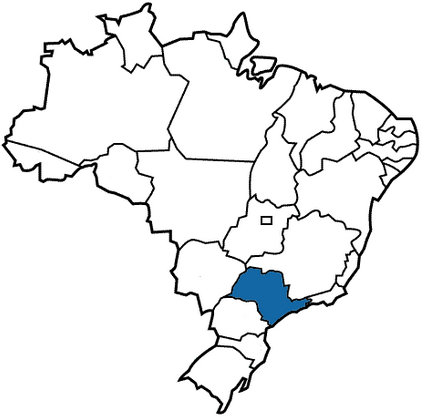 ASPECTOS DEMOGRÁFICOS - ESTADO DE SÃO PAULO
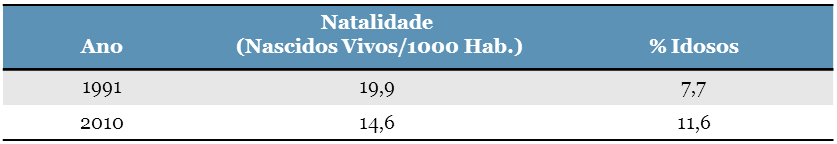 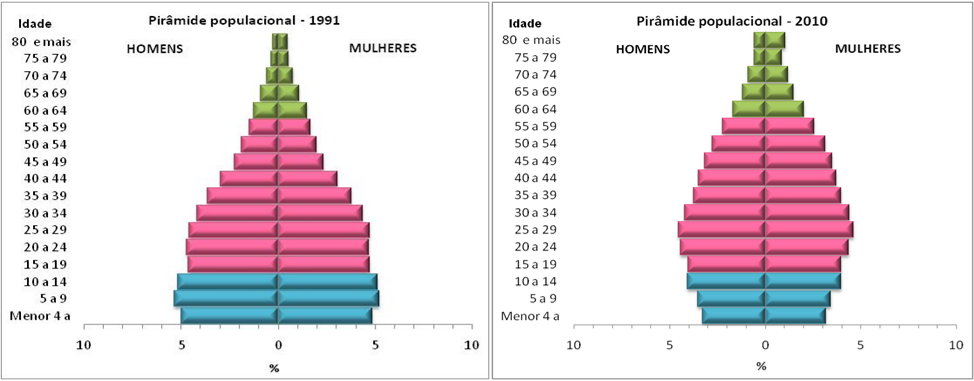 NOVO PANORAMA DA SAÚDE
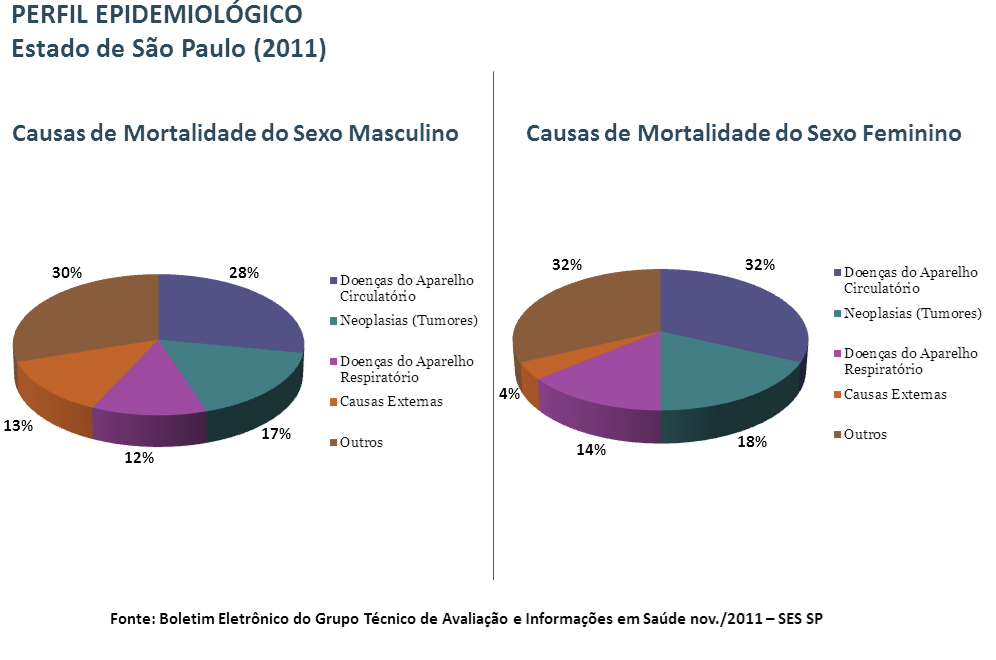 Transtornos Mentais: 
Entre 2000 e 2011 houve crescimento de 600% no número de atendimentos realizados pelo SUS-SP por queixas vinculadas à Saúde Mental;
Epidemia do Crack;
Alcoolismo.
Causas Externas:

Seguindo a média nacional, homicídios, acidentes de trânsito e acidentes de trabalho são causadores de 9% das mortes no Estado de São Paulo.
NOVO PANORAMA DA SAÚDE
Envelhecimento da População
Predomínio de Doenças Crônicas
Dependência Química
Causas Externas
NOVOS PERFIS EPIDEMIOLÓGICOS
CONTROLE DAS DOENÇAS CRÔNICAS NÃO TRANSMISSÍVEIS (DCNT)
CONTROLE DAS DCNT
Promoção de Saúde
Integração dos Serviços
Redução de Fatores de Risco
Fortalecimento da APS
NOVO PANORAMA DA SAÚDE


















        * Organização Mundial da Saúde (OMS)
1º
Hipertensão
Tabagismo
2º
Cinco Causas de Redução da Expectativa de Vida*
3º
Sedentarismo
4º
Diabetes
5º
Abuso de Psicoativos
REDES REGIONAIS DE ATENÇÃO À SAÚDE (RRAS)
DEFINIÇÃO:
Uma RRAS é um território definido por um arranjo organizativo de ações e serviços de saúde, de diferentes densidades tecnológicas que, integradas por meio de um sistema de apoio técnico, logístico e de gestão, buscam garantir a continuidade da atenção à saúde de uma determinada população.
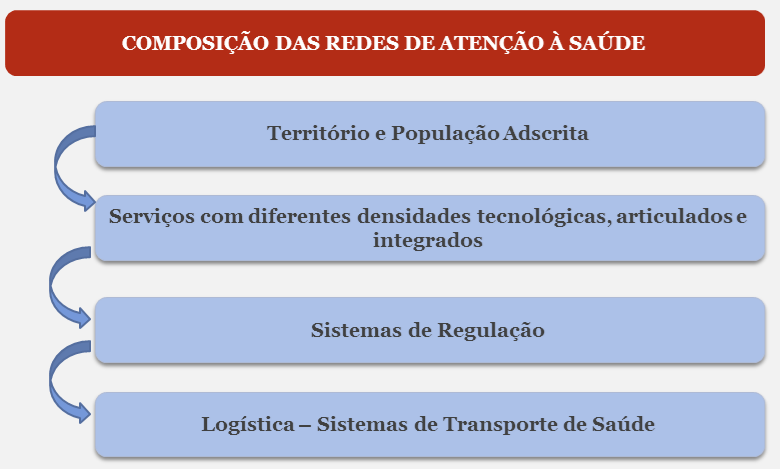 REDES REGIONAIS DE ATENÇÃO À SAÚDE (RRAS)
ESTADO DE SÃO PAULO
RRAS I
REGIÃO DE SAÚDE A
REGIÃO DE SAÚDE B
M1
M2
M1
M2
M3
M3
M4
REGIÃO DE SAÚDE C
M1
M2
M3
RRAS II
RRAS III
RRAS n
REDES REGIONAIS DE ATENÇÃO À SAÚDE (RRAS)
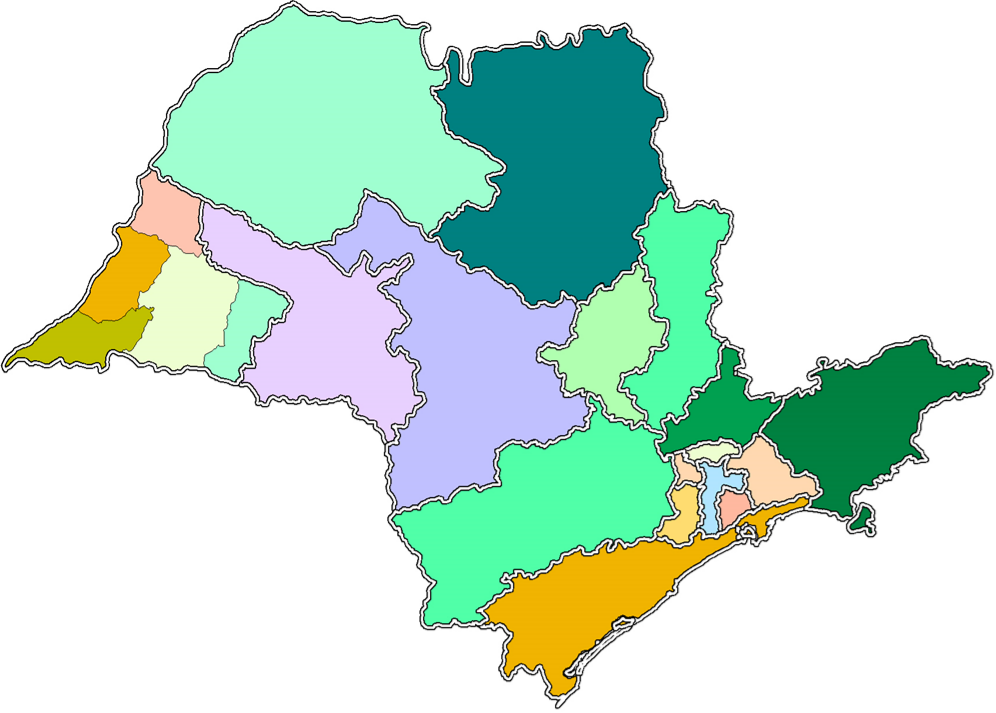 RRAS 12
RRAS 13
RRAS 15
RRAS 11
RRAS 03
RRAS 14
RRAS 09
RRAS 10
RRAS 16
RRAS 17
RRAS 05
RRAS 02
RRAS 08
RRAS 06
RRAS 01
RRAS 07
RRAS 04
DESAFIOS DO SISTEMA ÚNICO DE SAÚDE (SUS-SP)
Fragmentação do Sistema e dos Serviços de Saúde
Baixo Desempenho do Sistema: 
Dificuldade de Acesso;
Baixa Qualidade Técnica dos Serviços;
Falta de racionalidade na destinação de recursos;
Aumento do custo de produção;
Baixa satisfação da população.
Financiamento Insuficiente, Falta de Qualificação dos RH e pressão sistêmica decorrente da Tripla Carga de Doenças e do acelerado Envelhecimento Populacional
NOVO MODELO ORGANIZACIONAL SUS-SP
Novo Modelo Organizacional
FORTALECIMENTO DA ATENÇÃO BÁSICA
Atenção Básica – Ordenadora do Cuidado nas RAS
PROJETO DE FORTALECIMENTO DA GESTÃO ESTADUAL DA SAÚDE
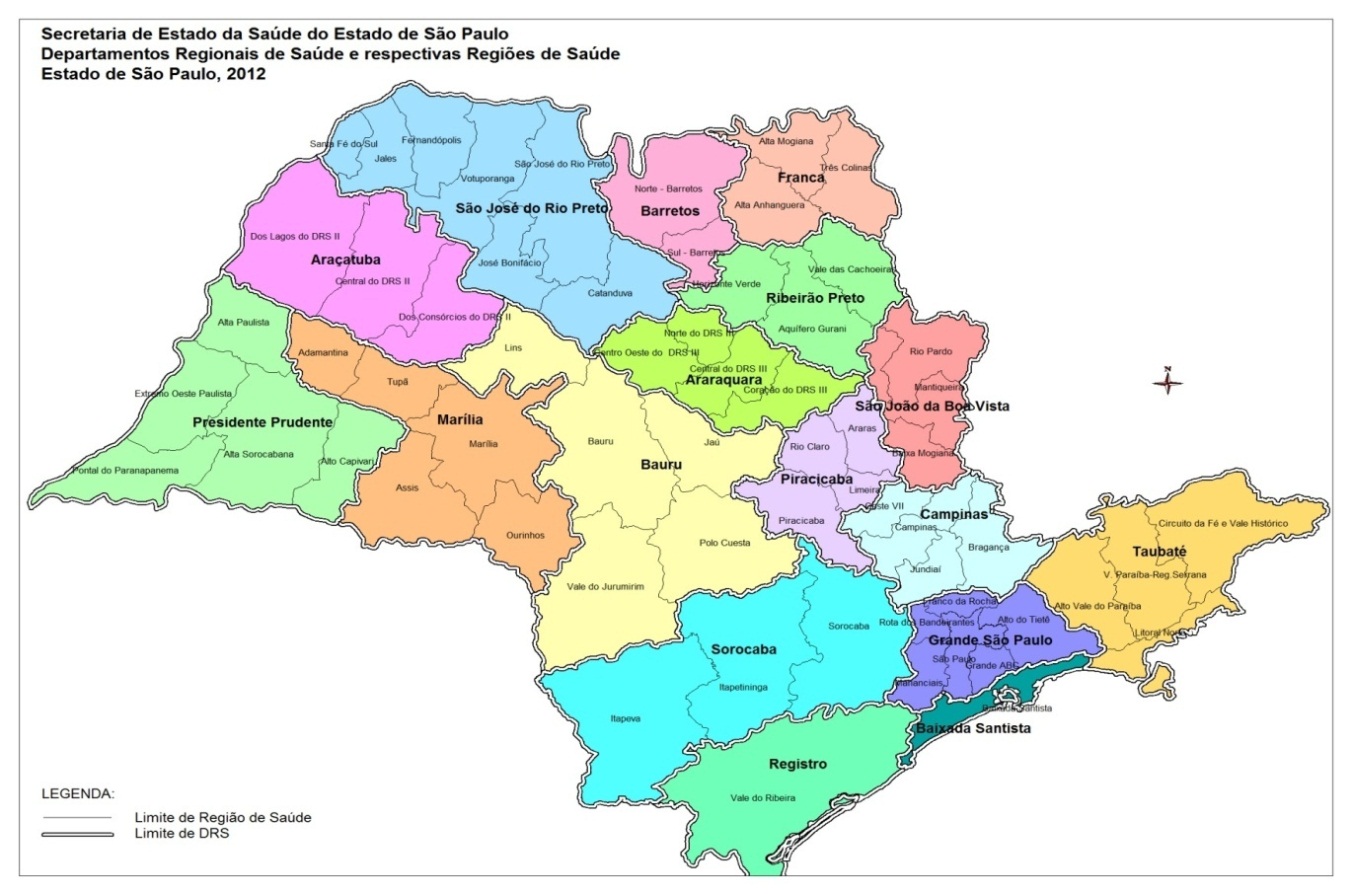 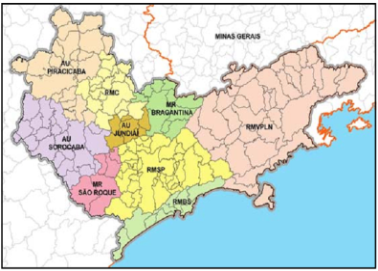 RMC
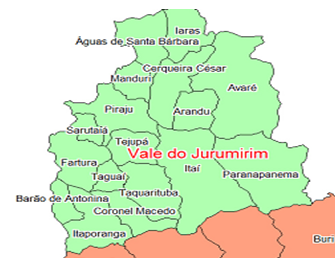 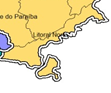 VALE DO JURUMIRIM
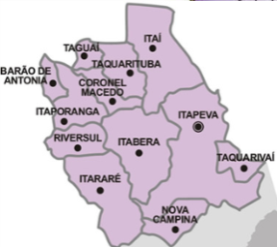 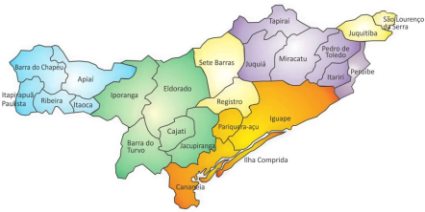 LITORAL NORTE
ITAPEVA
VALE DO RIBEIRA
PROJETO DE FORTALECIMENTO DA GESTÃO ESTADUAL DA SAÚDE
1A
US$ 52 Milhões
Componente 01: Instrumentos de Melhoria da Gestão de Redes do SUS-SP
1B
2A
US$ 306 Milhões
Componente 02: 
Estruturação das Redes Regionais de Atenção à Saúde
2B
3A
US$ 22 Milhões
Componente 03: Gerenciamento, Monitoramento, Avaliação do Projeto
3B
PROJETO DE FORTALECIMENTO DA GESTÃO ESTADUAL DA SAÚDE
COMPONENTE 01

 Subcomponente 1 A: Fortalecer a atuação da SES-SP em seu papel de autoridade sanitária estadual
Criação de núcleo estratégico de gestão
Desenvolvimento de plano de fortalecimento institucional da SES
Estudos de governança e governabilidade para a gestão de redes
Elaboração de estratégia de capacitação permanente
Expansão e fortalecimento das centrais de regulação
Desenvolvimento de pactos regionais de gestão da saúde
Desenho e implantação de sistema integrado de informação
Implementação de sistema de gestão de farmácia
PROJETO DE FORTALECIMENTO DA GESTÃO ESTADUAL DA SAÚDE
COMPONENTE 01

Subcomponente 1 B: Fortalecimento do modelo de atenção em redes regionais de saúde
Linhas de Cuidado
Capacitação para Linhas de Cuidado e gestão integrada de redes
Mapa de competências e certificação dos profissionais da APS
Informatização e integração dos serviços em redes regionais
Criação dos núcleos estratégicos nos Departamentos Regionais
Planejamento de Transporte Sanitário
PROJETO DE FORTALECIMENTO DA GESTÃO ESTADUAL DA SAÚDE
COMPONENTE 02

Subcomponente 2A: Apoio à Estruturação das Redes nas Microrregiões do Vale do Ribeira, Vale do Jurumirim, Itapeva e Litoral Norte
Construção do Hospital Regional de Registro
Construção do Hospital Regional de Caraguatatuba
Construção de Unidades Básicas de Saúde (UBS)
Construção de Centros de Atenção Psicossocial (CAPS)
Reforma, Ampliação e Adequação de UBS e CAPS
Reforma dos Departamentos Regionais (DRS) de Registro, Sorocaba, Bauru e Taubaté
Construção de Ambulatório de Especialidades em Avaré
Implantação de Centrais de Regulação
PROJETO DE FORTALECIMENTO DA GESTÃO ESTADUAL DA SAÚDE
COMPONENTE 02

Subcomponente 2B: Apoio à Estruturação das Redes na Região Metropolitana de Campinas (RMC)
Construção de Unidades Básicas de Saúde (UBS)
Construção de Centros de Atenção Psicossocial (CAPS)
Reforma, Ampliação e Adequação de UBS 
Reforma, Ampliação e Adequação de CAPS
Reforma do Departamento Regional (DRS) de Campinas
PROJETO DE FORTALECIMENTO DA GESTÃO ESTADUAL DA SAÚDE
COMPONENTE 02
TOTAL DE OBRAS
HOSPITAL REGIONAL ESTADUAL DE REGISTRO E CARAGUATATUBA
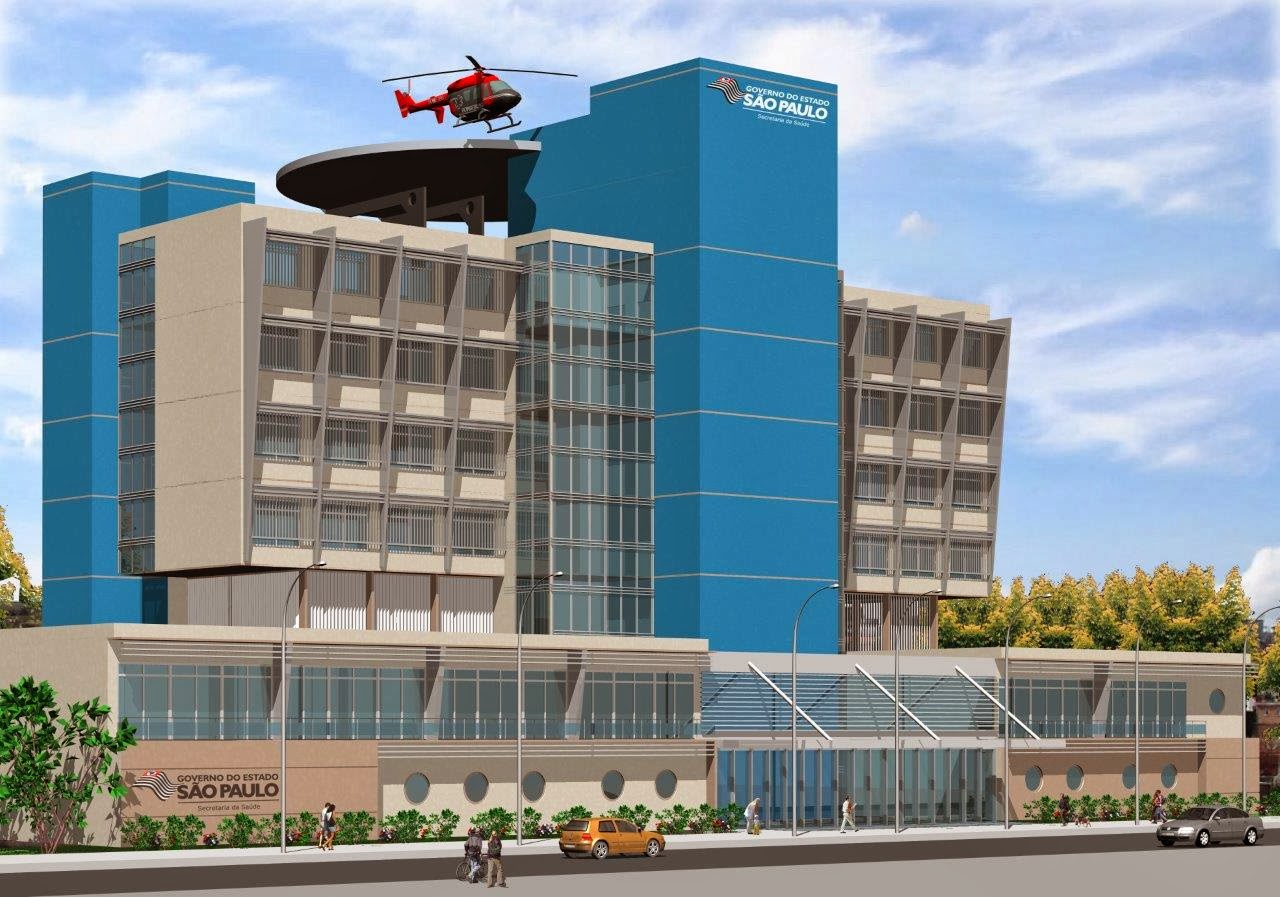 UNIDADES BÁSICAS DE SAÚDE (UBS)
UBS – MODELO 1
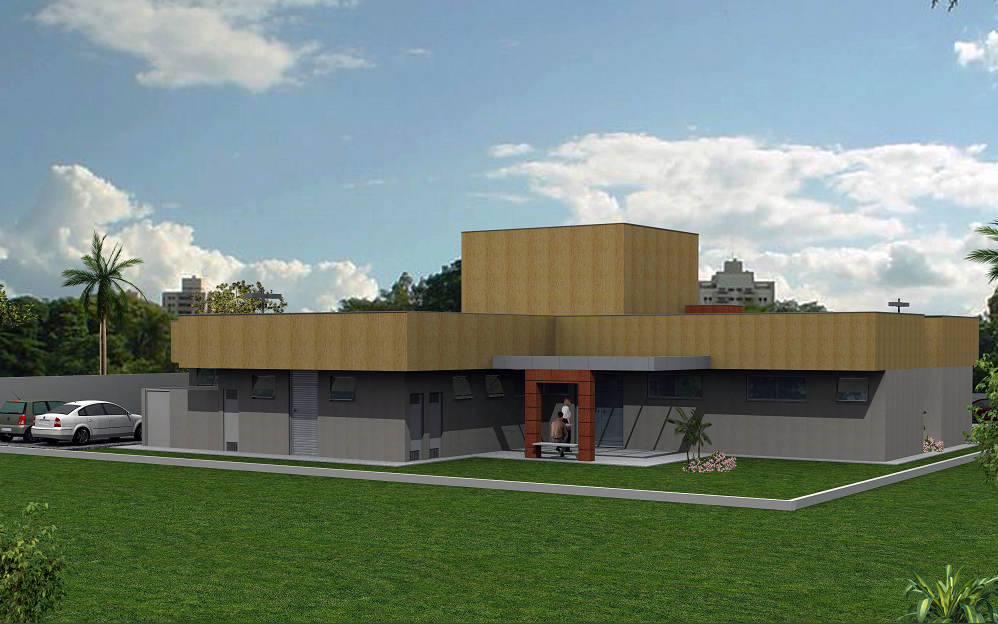 UNIDADES BÁSICAS DE SAÚDE (UBS)
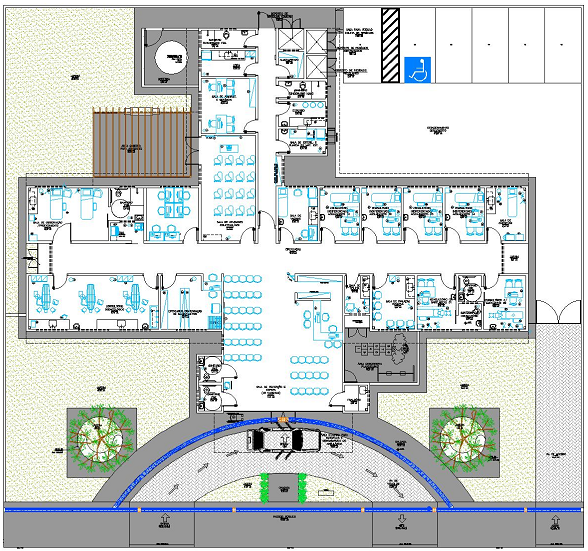 UBS – MODELO 1
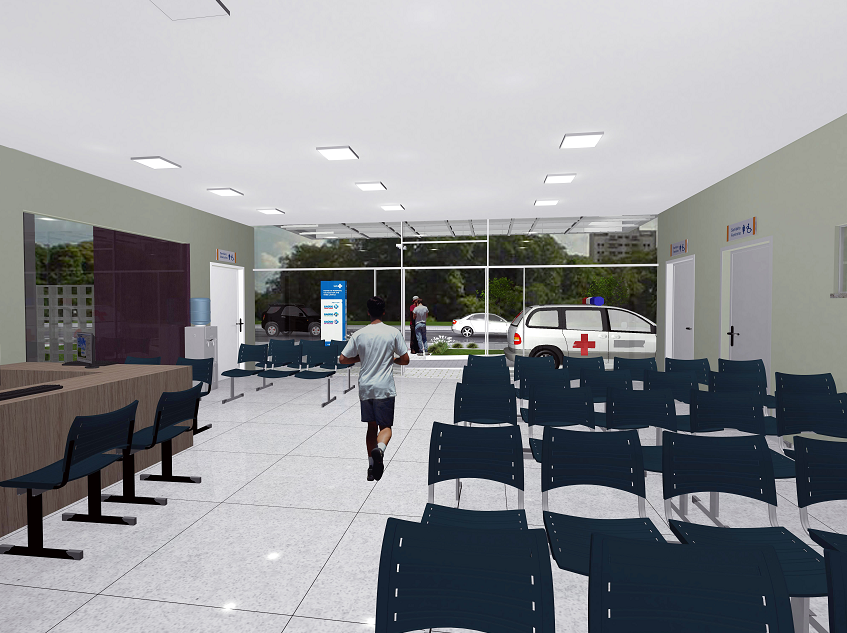 UNIDADES BÁSICAS DE SAÚDE (UBS)
UBS – MODELO 2
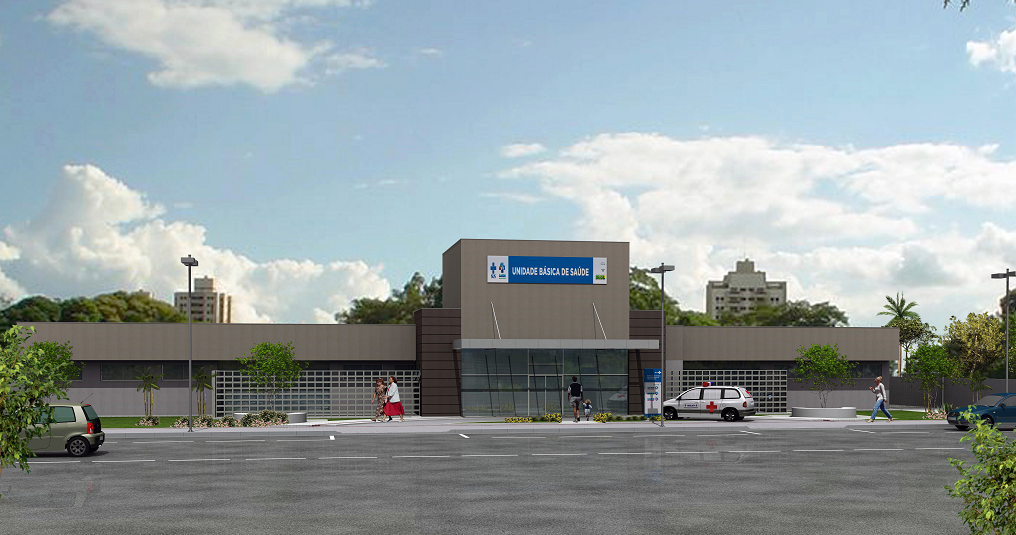 UNIDADES BÁSICAS DE SAÚDE (UBS)
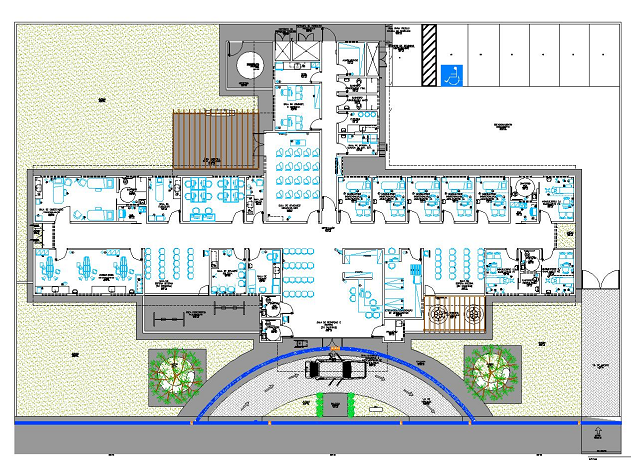 UBS – MODELO 2
UNIDADES BÁSICAS DE SAÚDE (UBS)
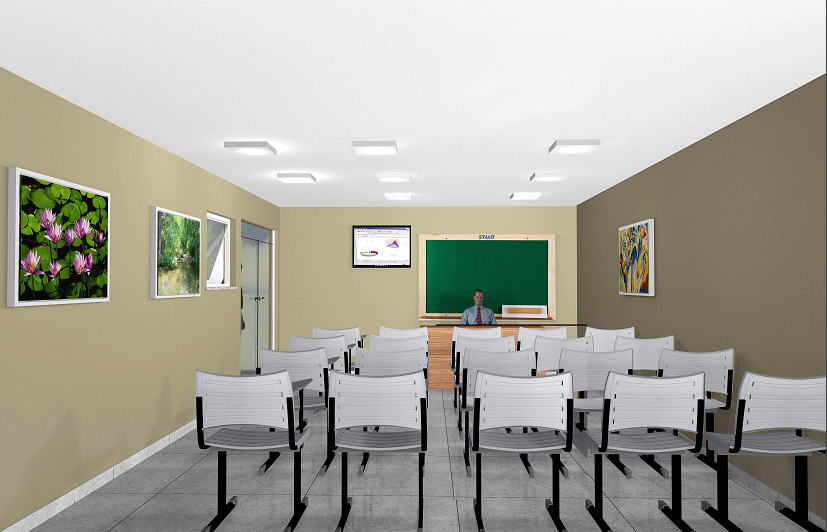 UBS – MODELO 2
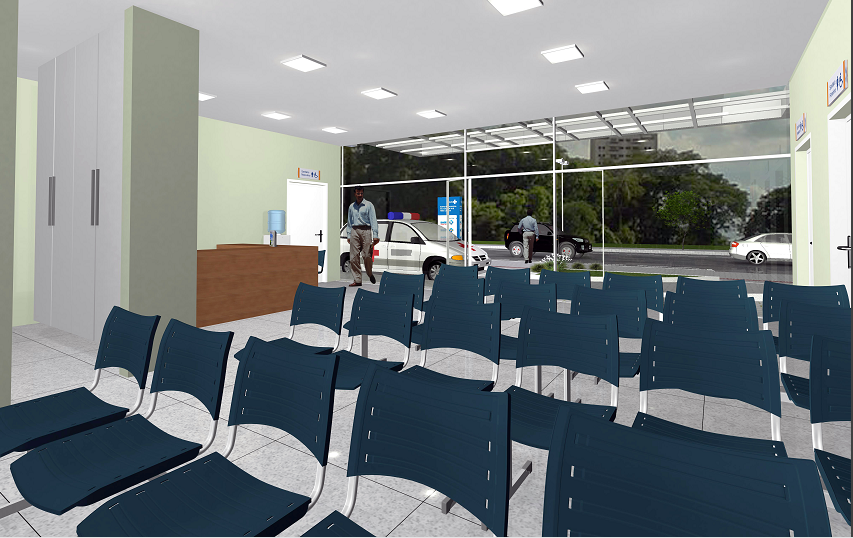 CENTRO DE ATENÇÃO PSICOSSOCIAL (CAPS)
MODELO CAPS
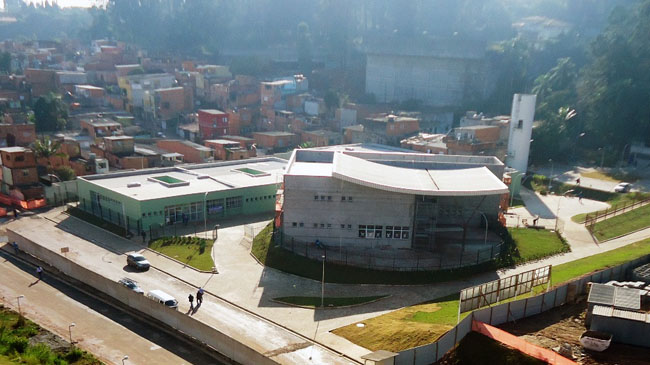 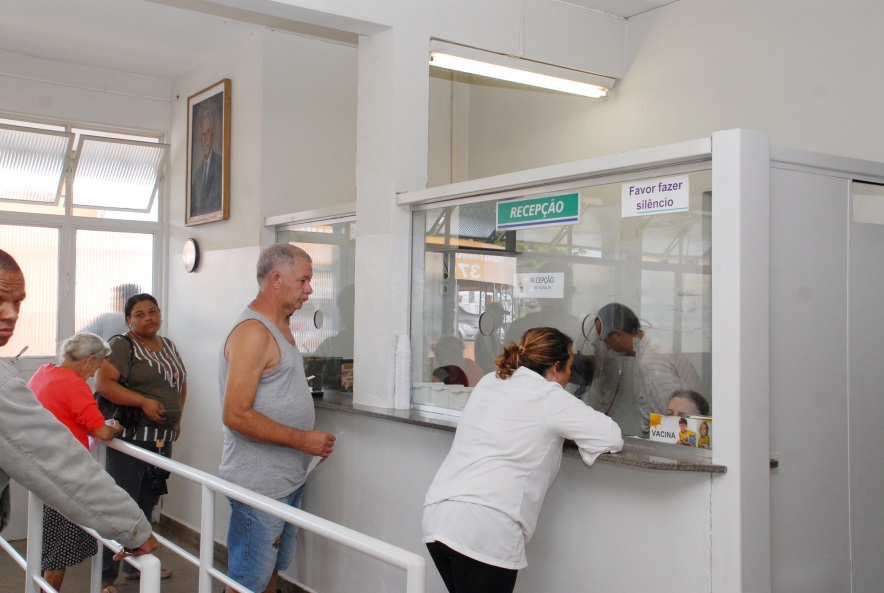 PROJETO DE FORTALECIMENTO DA GESTÃO ESTADUAL DA SAÚDE
COMPONENTE 03

Subcomponente 3 A/B: Gerenciamento, Monitoramento e Avaliação do Projeto

Contratação de empresa (ou consórcio de empresas) gerenciadora com a finalidade de 
Apoiar a equipe no planejamento, execução e avaliação do projeto
Prestar serviços de supervisão das obras
Estudos e relatórios de avaliação de meio termo e final do projeto
Auditorias
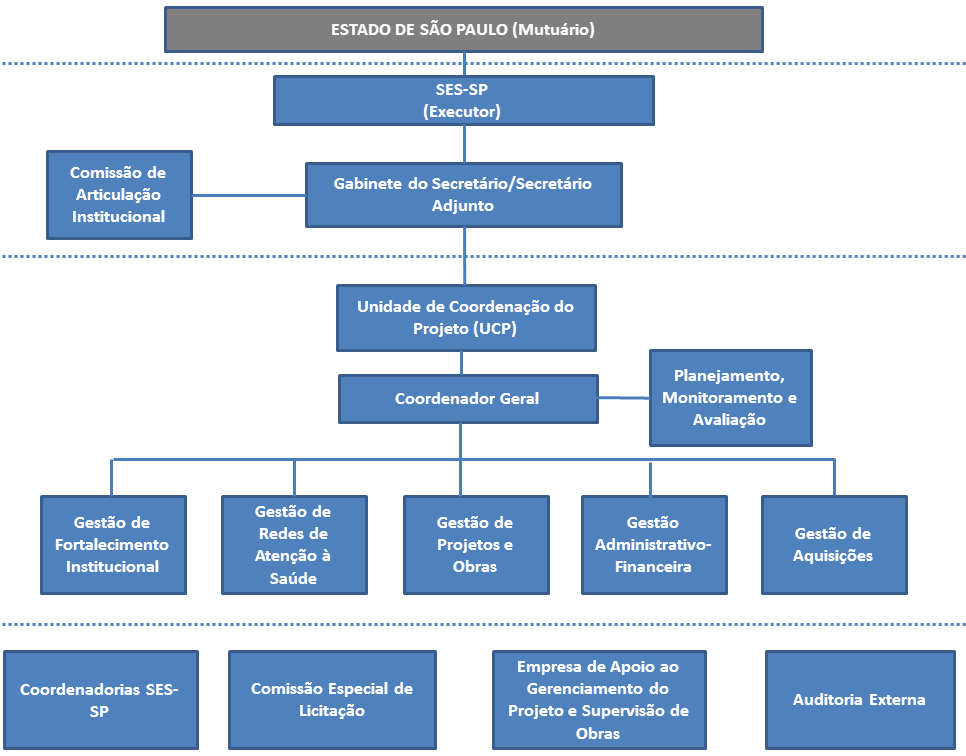 Nível Decisório
Coordenação e Execução
Apoio
ESTRUTURA DE EXECUÇÃO DO PROJETO
SECRETARIA DE ESTADO DA SÁUDE (SES-SP)/COMISSÃO DE ARTICULAÇÃO INSTITUCIONAL(CAIP)
Mun1
Mun1
UNIDADE DE COORDENAÇÃO DO PROJETO (UCP)
Mun2
Mun2
COSEMS
DRS
Mun3
Mun3
Serviços da Saúde
Serviços da Saúde
BID
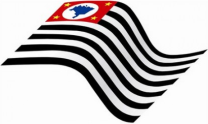 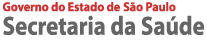 OBRIGADO!
RICARDO TARDELLI
Coordenador Geral UCP/SES-SP
E-mail: rtardelli@saude.sp.gov.br
São Paulo
Maio/2014